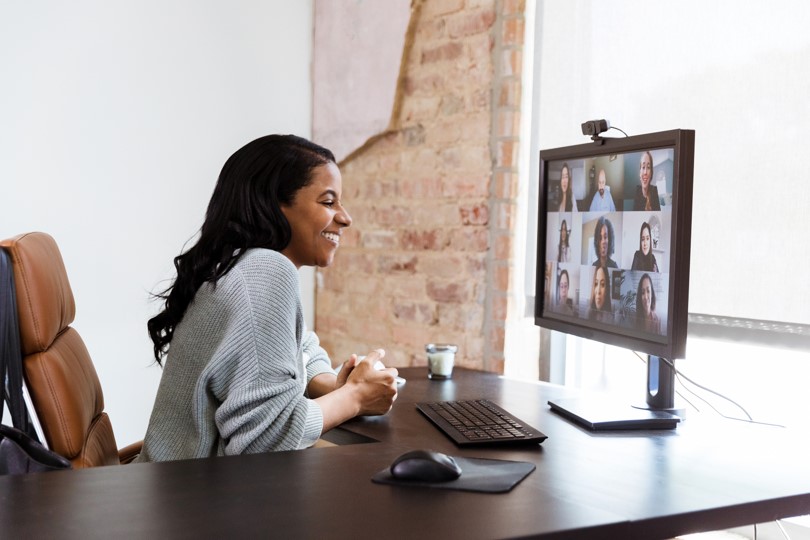 Virtual Procurement Fair
December 15, 2021
Agenda
8:30am – 9:00amWelcome Remarks
Ash Shetty, Director, Office of Procurement
Marc Elrich, County Executive
Jake Weissmann, Assistant Chief Administrative Officer

9:00am – 9:50amInformation Technology Presentation
John Gillick, Technology Enterprise Business Solutions (TEBS)
10:00am – 10:50amMontgomery County Agencies Panel
Pam Jones, Montgomery County Government
Patrick Johnson, Montgomery College
Angela Gaskins, WSSC Water
Jessica Lewis, City of Rockville
Angela McIntosh-Davis, Montgomery County Public Schools

11:00am – 11:50amHealth and Human Services PresentationIjeoma Oji, Manager, HHS

12:00pm
Adjourn
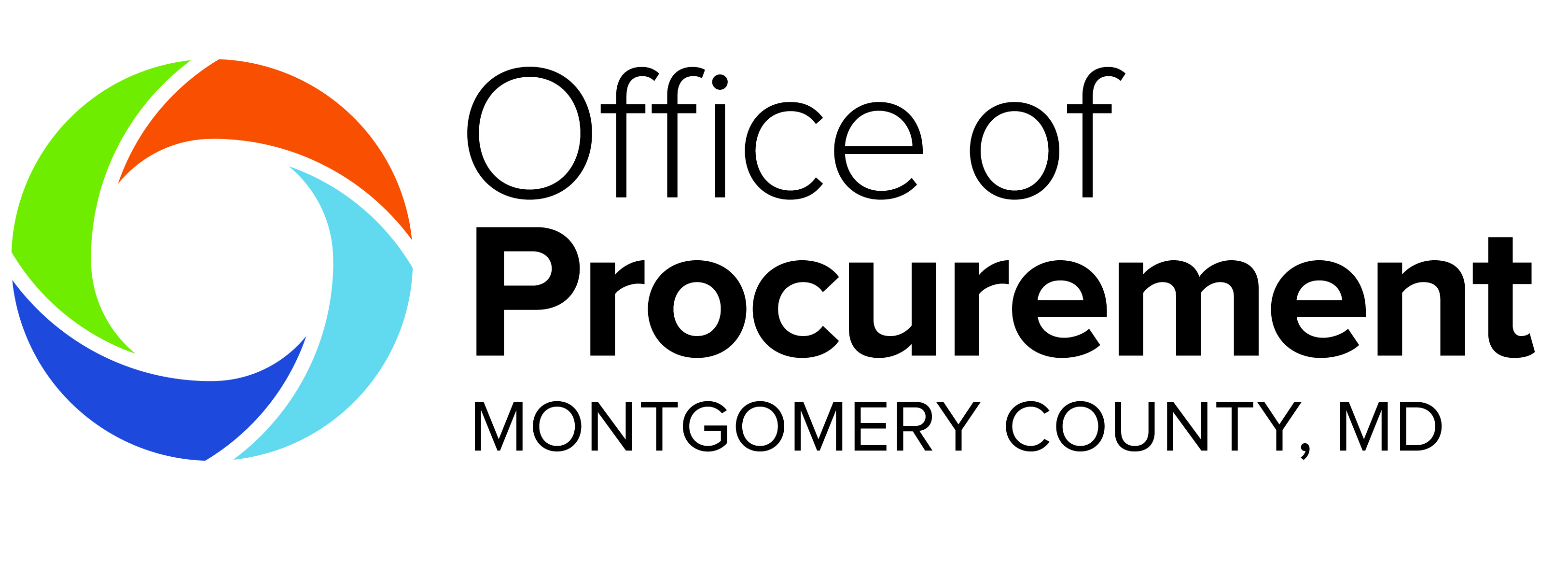 Virtual Procurement Fair | December 15, 2021
2
Information Technology Session
9:00am – 9:50am
Department of Technology and Enterprise Business Solutions (“TEBS”) Overview

December 15, 2021
Virtual Procurement Fair | December 15, 2021
4
MCG’s Decentralized IT Model
Montgomery County uses a decentralized model to deliver technology services.
Departmental IT planning and resources are employed in parallel with centralized Department of Technology and Enterprise Business Solutions (TEBS) functions and responsibilities to meet the needs of the County as a whole.
While many Departments rely on TEBS to provide enterprise services, the are in fact more IT staff employees working outside TEBS in departments and offices than within TEBS.
Virtual Procurement Fair | December 15, 2021
5
Department of Technology and Enterprise Business Solutions (TEBS)
In 2021, Department of Technology Services (“DTS”) was reorganized to form the Department of Technology and Enterprise Business Solutions (“TEBS”)
TEBS is a responsive, collaborative and innovative organization that provides technology solutions and services to facilitate the delivery of a wide range of services in all branches of government
TEBS Approved Operating Budget for FY21 is $44.6M, which includes 166.3 full time equivalent positions
In 2021, Montgomery County was ranked the #6 Top Digital County by the Center for Digital Government (Five #1 Rankings in the last 15 years)
Virtual Procurement Fair | December 15, 2021
6
TEBS Contracts - “Goods and Services”
Computer Aided Dispatch (CAD)
Public Safety Systems
Hosting & Disaster Recovery
IT Hardware Maintenance
Telephone Platform Solutions
Telecommunications Services
800 MHz Radio System Services
Radio System Installation & Repair
Radio Parts & Equipment
ERP Planning Software
Professional Services
MCCATS & LCATS
IT Commodities
Cable/Wiring Equipment & Services
Desktop Computer Modernization
GIS Software
Open Data Platform Services
Cable Media and Production Services
Closed Captioning Services
PEG Channel Marketing Services
Programming & Production Services
Playback Automation Services
Storage Area Network (SAN)
Virtual Procurement Fair | December 15, 2021
7
MCCATS & LCATS Professional Services
How does the County use MCCATS & LCATS?
The MCCATS professional services contract series has 8 participating vendors
The LCATS professional services contract series has 12 participating vendors
Each vendor proposes hourly rates for all specified labor categories
The County issues a Task Order Proposal Request (TOPR) to all MCCATS or LCATS vendors when professional services are needed (on an alternating basis)
The TOPR contains all relevant information, such as TOPR Closing Date, Scope of Work, Deliverables, Minimum Job Requirements, Expected Duration, Evaluation Criteria & Weight
The County evaluates all responses, schedules interviews and selects a candidate according to the Evaluation Criteria & Weight
Virtual Procurement Fair | December 15, 2021
8
MCCATS vs. LCATS
How does the County decide whether to use MCCATS or LCATS?
New Task Orders alternate between MCCATS and LCATS Contract Series.
MCCATS is open to all vendors, LCATS is for vendors participating in the LSBRP program (local small businesses) 
Task Orders can only be sent to one CATS group at a time, not both. 
However, if there is no satisfactory candidate after the evaluation process has completed, the same process can be utilized for the second CATS group.
Virtual Procurement Fair | December 15, 2021
9
MCCATS & LCATS RFPs
Estimated Annual Business = $22M (combined)
LSBRP Consulting and Technical Services (LCATS)
LSBRP = Local Small Business Reserve Program
LCATS-3 Contracts awarded to 12 vendors in June 2021
Montgomery County Consulting and Technical Services (MCCATS)
MCCATS-2 Contract Expiration: 6/12/2022
MCCATS-3 RFP Planned for release in December 2021 / January 2022
8 Vendors will be selected for MCCATS-3
Virtual Procurement Fair | December 15, 2021
10
MCCATS Usage Statistics
Top Labor Categories (series):
IT Staff 			40%
ERP				14%
SME				10%
Applications Development		  8%
Project Management		  6%
IT Architect			  4%
Other Labor Categories		18%
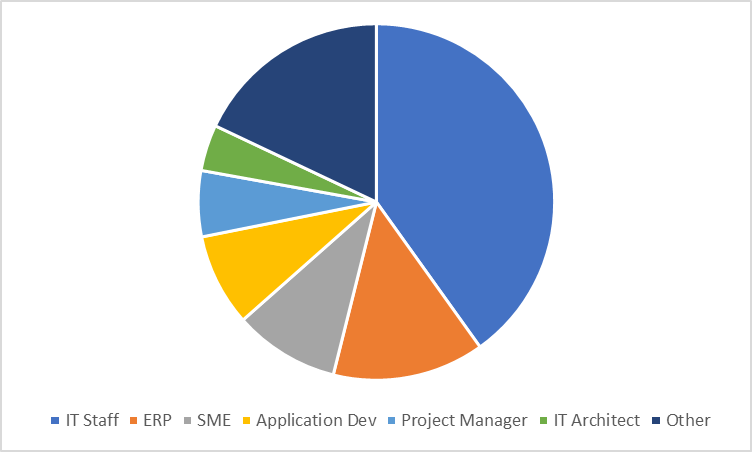 POL
FIN
HHS
Virtual Procurement Fair | December 15, 2021
11
IT Commodities Contract Series
IT Commodities (Series of Contracts)
The County has awarded IT Commodities contracts with 7 vendors, pursuant to RFP issued in 2014
The County issues a Request for Quotation (RFQ) outlining the County’s IT commodity and associated services requirements to all contracted IT Commodities vendors
The County reviews the quotes received and selects the quotation that best meets the County’s requirements
This process is designed to ensure competitive prices are submitted for all IT Commodities and associated services required by the County
IT Commodities
Estimated Annual Business: $12.5M
Contract Expiration: 09/25/2022
RFP Planned in FY22
Virtual Procurement Fair | December 15, 2021
12
IT Commodities - Examples
Examples of IT Commodities purchased under these contracts include:
COTS Software products, installation, training, maintenance
IT Hardware such as specialized servers, custom desktop computers, custom laptops, monitors, printers, plotters, scanners, hard drives, network equipment, telecommunications equipment, cable TV equipment, etc.
The County may also purchase services associated with IT Commodities purchased including installation, training and maintenance plans and services offered by the original equipment manufacturer or software developer.
Examples of items NOT included under this contract:
Consumable products such as toner, paper, CDs or other office products
Copiers
Cellular telephones and service
Endpoint Devices: Personal Computers, Tablets, Workstations and Laptops
Virtual Procurement Fair | December 15, 2021
13
IT Solicitation Summary
Planned for FY22
MCCATS-3 (Professional Services)
IT Commodities
Desktop Computer Modernization
Cable & Media Production Services
Virtual Procurement Fair | December 15, 2021
14
Contact Information
John Gillick, PMP

Manager, Vendor & Contract Management Team
Technology and Enterprise Business Solutions
Montgomery County Government

E-mail: john.gillick@montgomerycountymd.gov 
Phone: 240-777-2829
Procurement-related questions:
Sarah Giambra 
Procurement Specialist I 
Montgomery County Office of Procurement  
E-mail: sarah.giambra@montgomerycountymd.gov 
Phone: 240.777.9951
Virtual Procurement Fair | December 15, 2021
15
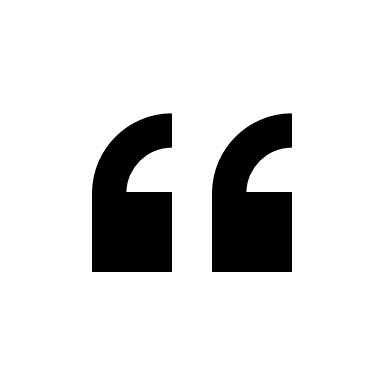 Questions? 

Please type them in the chat box.
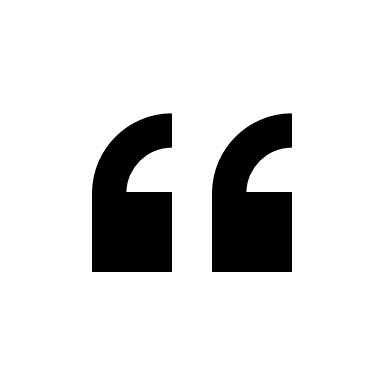 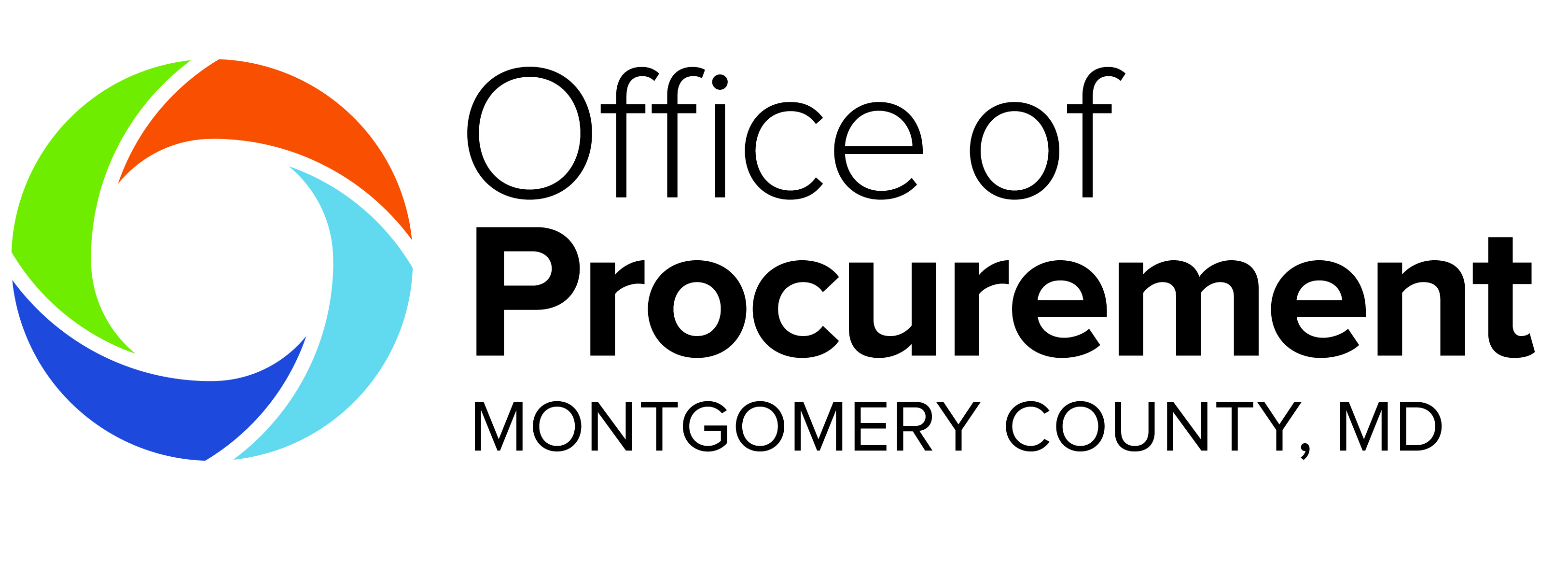 Virtual Procurement Fair | December 15, 2021
16
Virtual Procurement Fair
Short Break: 9:50am – 10:00am

Next session: Montgomery County Agencies Panel Discussion
10:00am -10:50am
If you missed the previous session, don’t worry! These sessions are being recorded. We will post the link on our website: www.montgomerycountymd.gov/pro
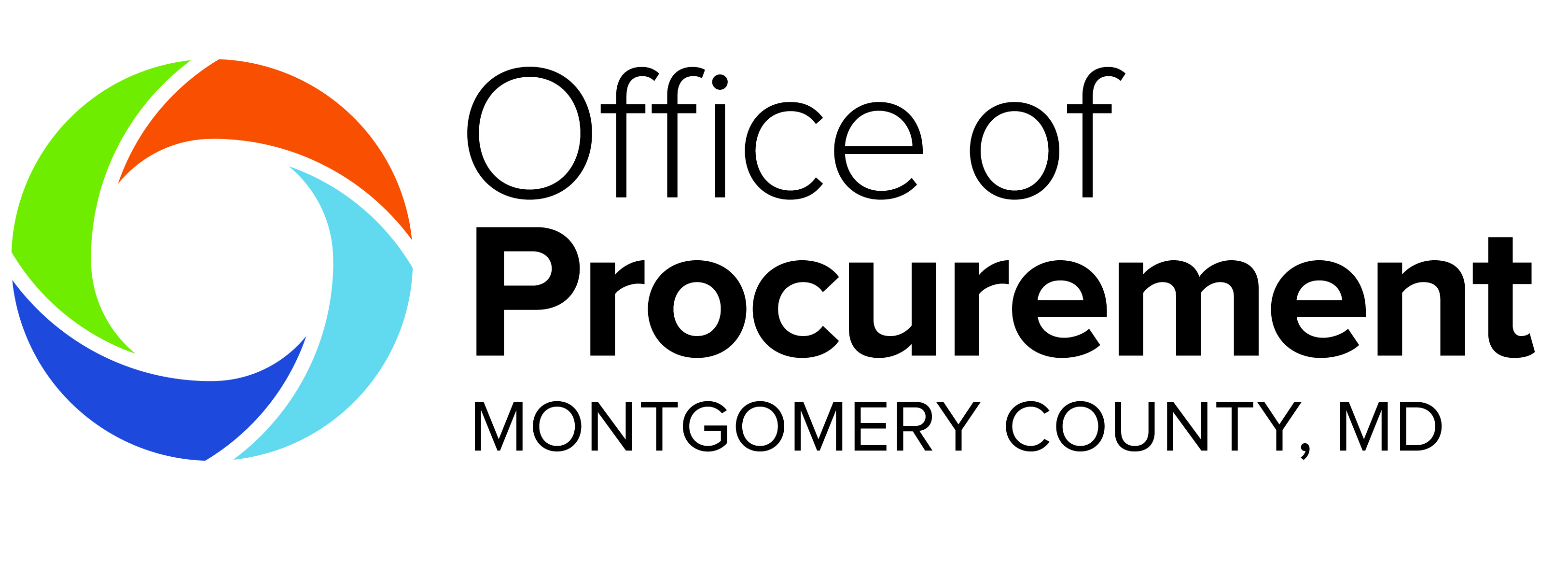 Virtual Procurement Fair | December 15, 2021
17
Montgomery County Agencies Panel
10:00am – 10:50am
Montgomery County Office of Procurement
Pam Jones
Montgomery County Office of Procurement
The County’s Office of Procurement (PRO) is comprised of two Divisions: Operations Division and Business Relations/Compliance Division. Learn more about who we are here: https://www.montgomerycountymd.gov/PRO/about.html 
PRO is responsible for goods, services and construction through various methods including RFPs, IFBs, Informals, etc.
Each solicitation contains the Contractor qualifications and requirements the County is seeking for a given project or need
Advertised County solicitations are listed here: https://www.montgomerycountymd.gov/PRO/solicitations/index.html 
County departments are subject to the Procurement process (other County Agencies like MCPS, Montgomery College and others have their own laws and procurement offices)
Annual fiscal year spend exceeds $1 Billion
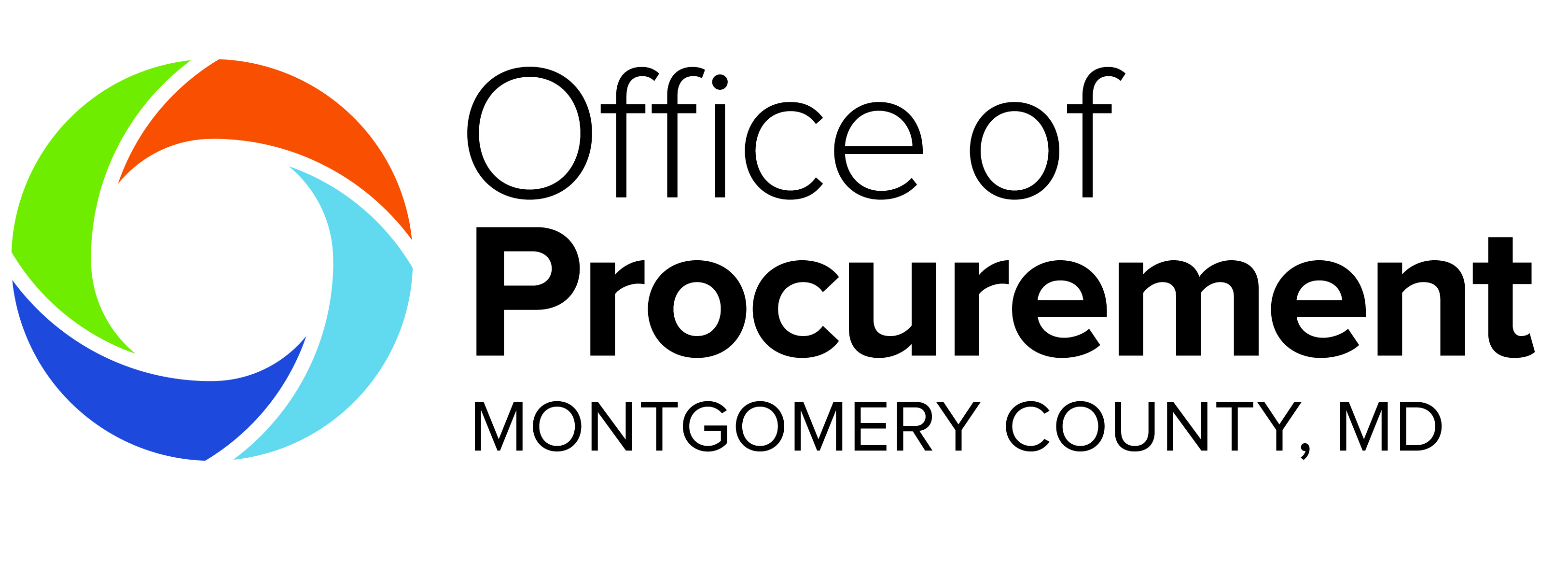 Virtual Procurement Fair | December 15, 2021
20
Montgomery County Office of ProcurementHighlights of PROjections
Virtual Procurement Fair | December 15, 2021
21
Montgomery County Office of Procurement
PRO provides solicitation PROjections for businesses to learn of upcoming opportunities, estimated timeframes, and any local small business reserve designations.  This list is subject to change but provides a general forecasting and planning tool, along with other resources available on our website: https://www.montgomerycountymd.gov/PRO/solicitations/projections.html 
Process maps are also shared for the two most commonly used solicitations:
https://www.montgomerycountymd.gov/pro/resources/Files/General/IFBWorkflow.pdf
https://www.montgomerycountymd.gov/pro/resources/Files/General/RFPWorkflow.pdf
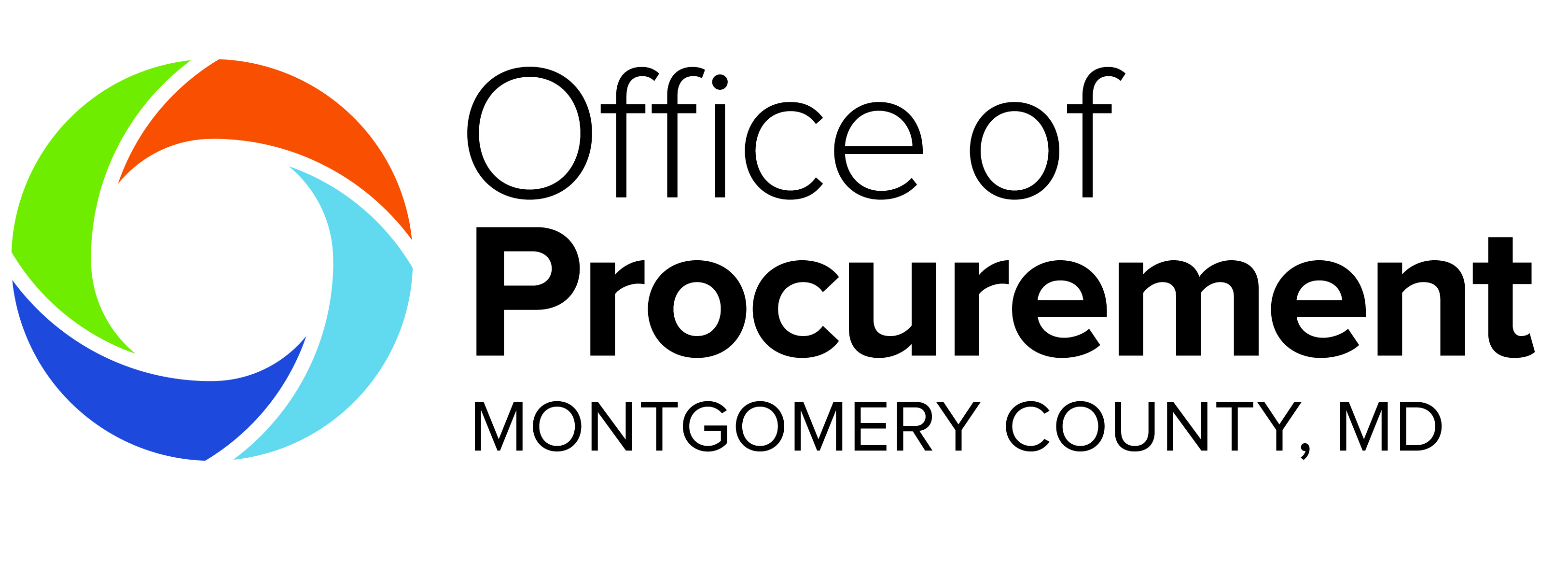 Virtual Procurement Fair | December 15, 2021
22
Montgomery County Office of Procurement
PRO website is accessible here: www.montgomerycountymd.gov/PRO 
The list of specialists and portfolio assignments is available here: https://www.montgomerycountymd.gov/PRO/Resources/Files/General/BuyerAssignment.pdf 
PRO is located at 27 Courthouse Square, Suite 330, Rockville, MD 20850. The main number is 240-777-9900, M-F, 8:00am-4:30pm.
Additional Vendor Resources can be found on our website here: https://www.montgomerycountymd.gov/PRO/vendor-resources/index.html
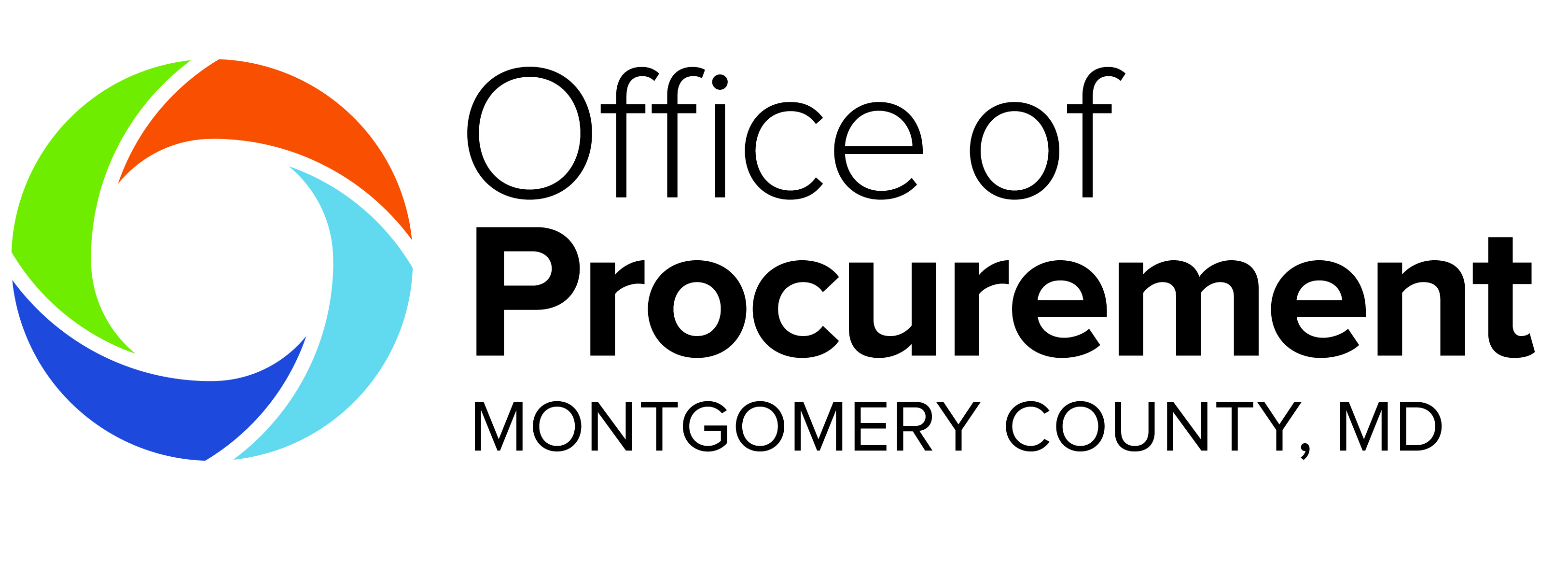 Virtual Procurement Fair | December 15, 2021
23
Montgomery College
Patrick Johnson
Montgomery College
The Office of Procurement supports the educational mission of Montgomery College through the acquisition of goods and services with considerations of price, time, and source, while adhering to all applicable laws, regulations and College policy. 

We are looking to engage vendors that are qualified in the areas of need, and possess the experience and capacity to fulfill commodity or service requirements.

 The College purchases copy paper to construction services, and everything in between.

College bid opportunities can be found at the website link below. 
https://info.montgomerycollege.edu/offices/procurement/bid-opportunities.htmlRefer to our “active contracts listing” for existing and expiring “requirements” contract information. See link below
https://info.montgomerycollege.edu/offices/procurement/active-contracts.html
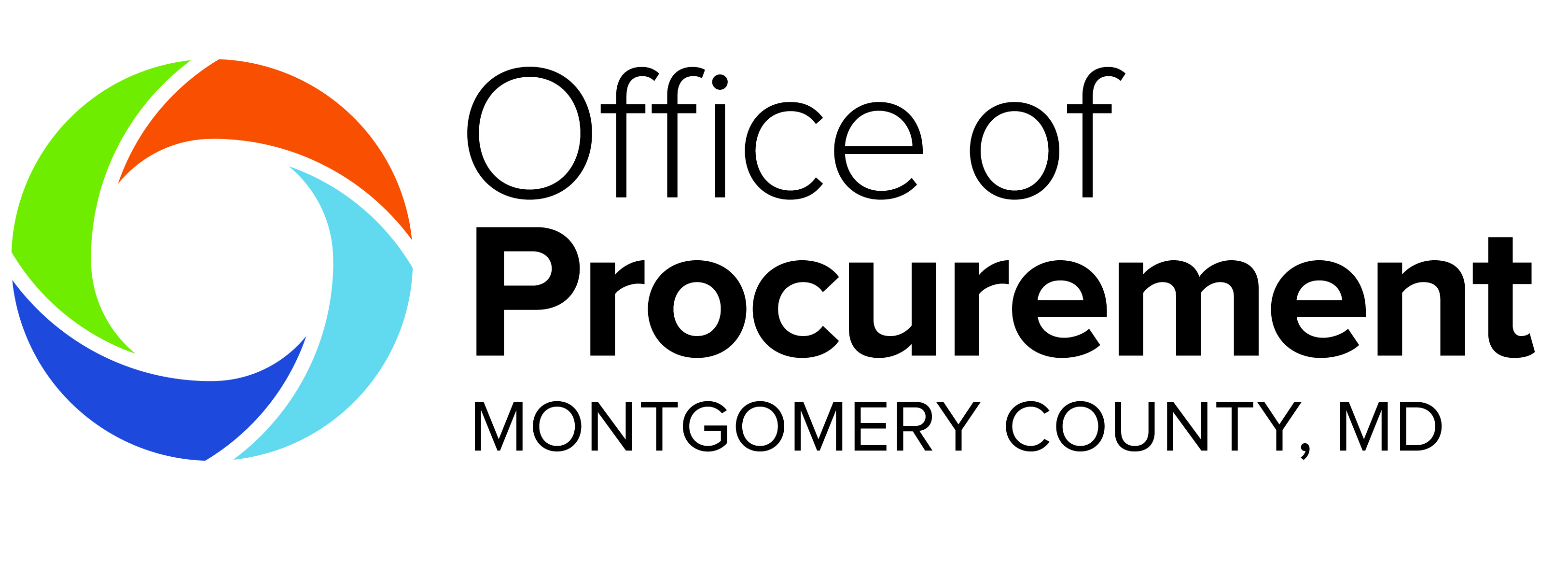 Virtual Procurement Fair | December 15, 2021
25
Montgomery College
Virtual Procurement Fair | December 15, 2021
26
Montgomery College
Website: https://info.montgomerycollege.edu/offices/procurement/
Contact: Patrick Johnson, Director of Procurement 
Patrick.johnson@montgomerycollege.edu   
240 567-5288

Note: The following additional information can be found at the above website:
	1. Procurement Staff & contact information
	2. Commodity assignment information
	3. Past bid results 
            4. How to do business with the College
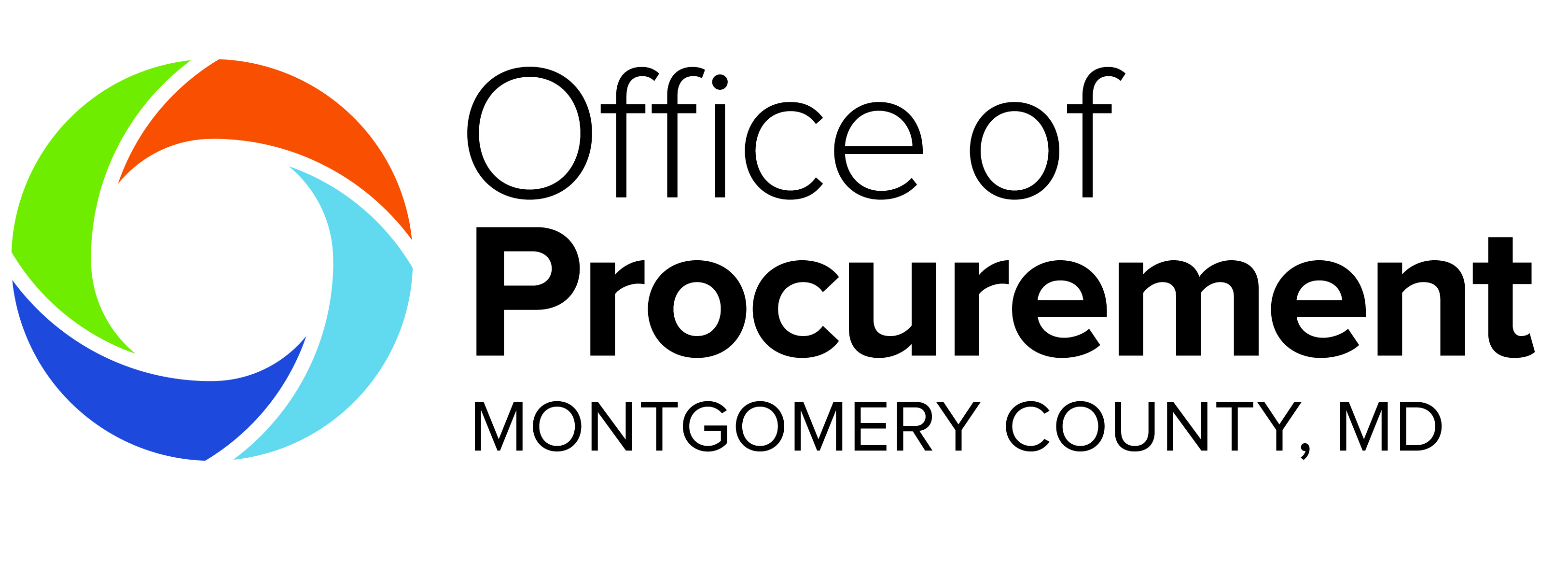 Virtual Procurement Fair | December 15, 2021
27
WSSC Water
Angela Gaskins
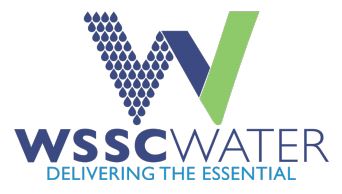 WSSC Water’s Office of Supplier Diversity & Inclusion is dedicated to creating an inclusive purchasing environment and expanding opportunities for diverse businesses, through our Minority Business Enterprise (MBE) and Small Local Business Enterprise (SLBE) Programs.

WSSC Water seeks suppliers with a range of capabilities and skills to provide the Commission with everything from paper clips to pipes.
We purchase a range of goods and services in all contracting categories. 

Suppliers can find upcoming solicitations by going to www.wsscwater.com/contracts
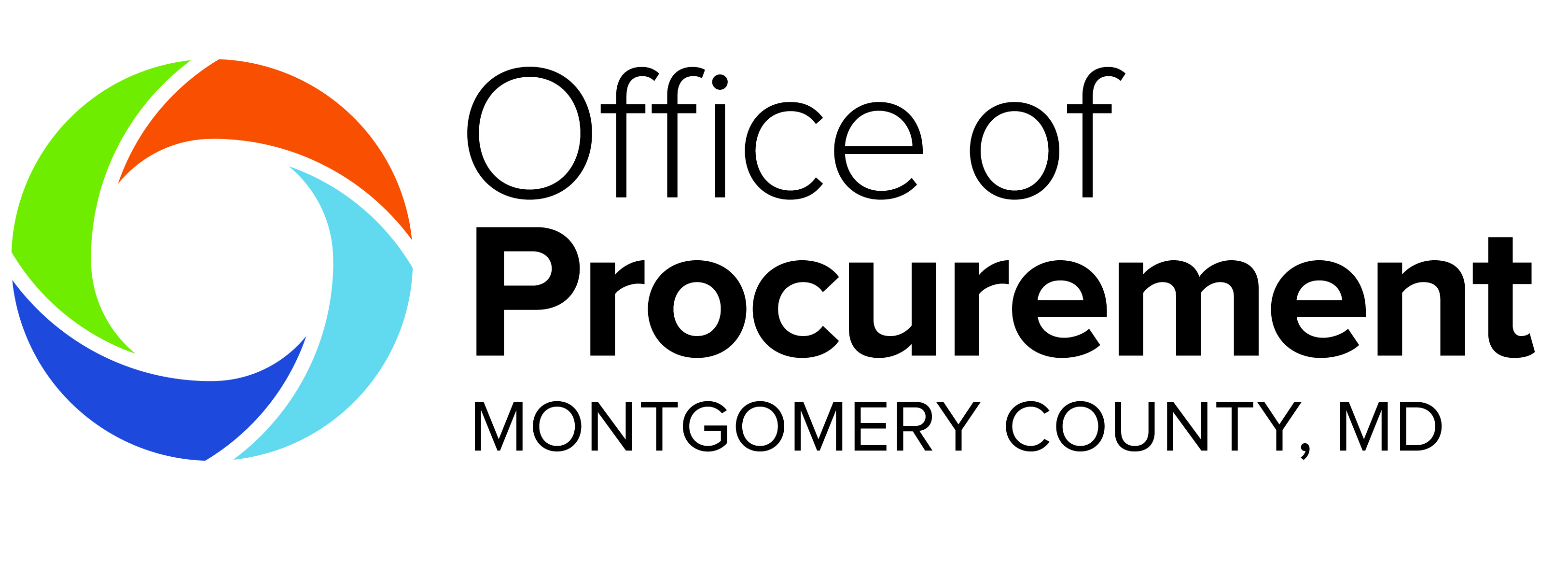 Virtual Procurement Fair | December 15, 2021
29
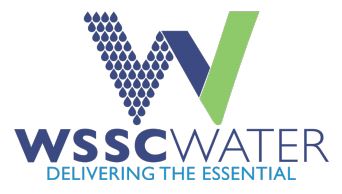 Virtual Procurement Fair | December 15, 2021
30
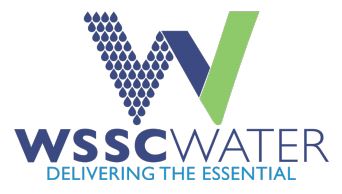 Tap Into Business with WSSC Water by visiting:
www.wsscwater.com/supplier

Office of Supplier Diversity & InclusionPhone: 301-206-8800Email: supplierdiversity@wsscwater.com
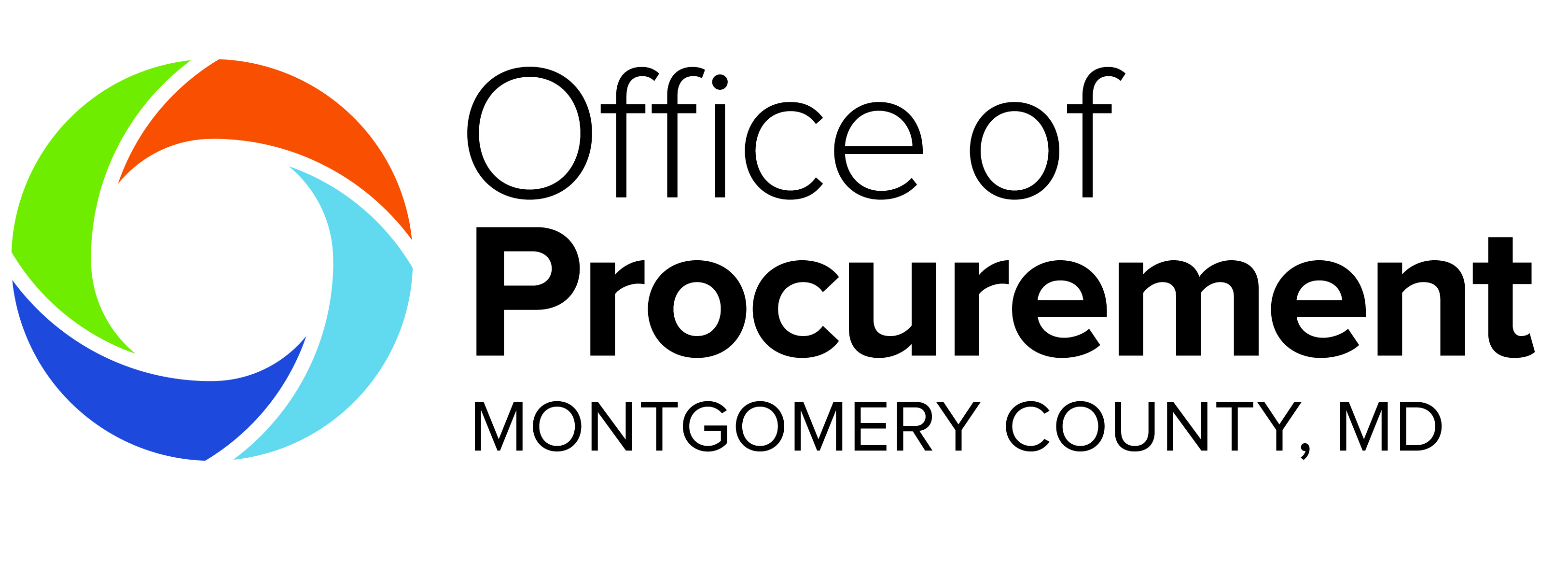 Virtual Procurement Fair | December 15, 2021
31
City of Rockville
Jessica Lewis
City of Rockville
The mission of the Procurement Division is to provide support to the City by performing the procurement function and materials management operation in a customer-focused, strategic, ethical and transparent manner while ensuring opportunities to our diverse business community and complying with applicable governing laws and policies. 

The ideal capabilities of our vendors include: fair and reasonable price, quality of product/service, strong customer service and ethics/integrity. Likewise, the City pledges integrity and open and fair competition with our vendors. The City’s complete Vendor Guide can be found at: https://www.rockvillemd.gov/2317/Vendor-Guide

The City buys all types of products and services: from commodities to construction to various professional services (IT related, consulting in multiple areas: planning, public information, recreation & parks, public works).
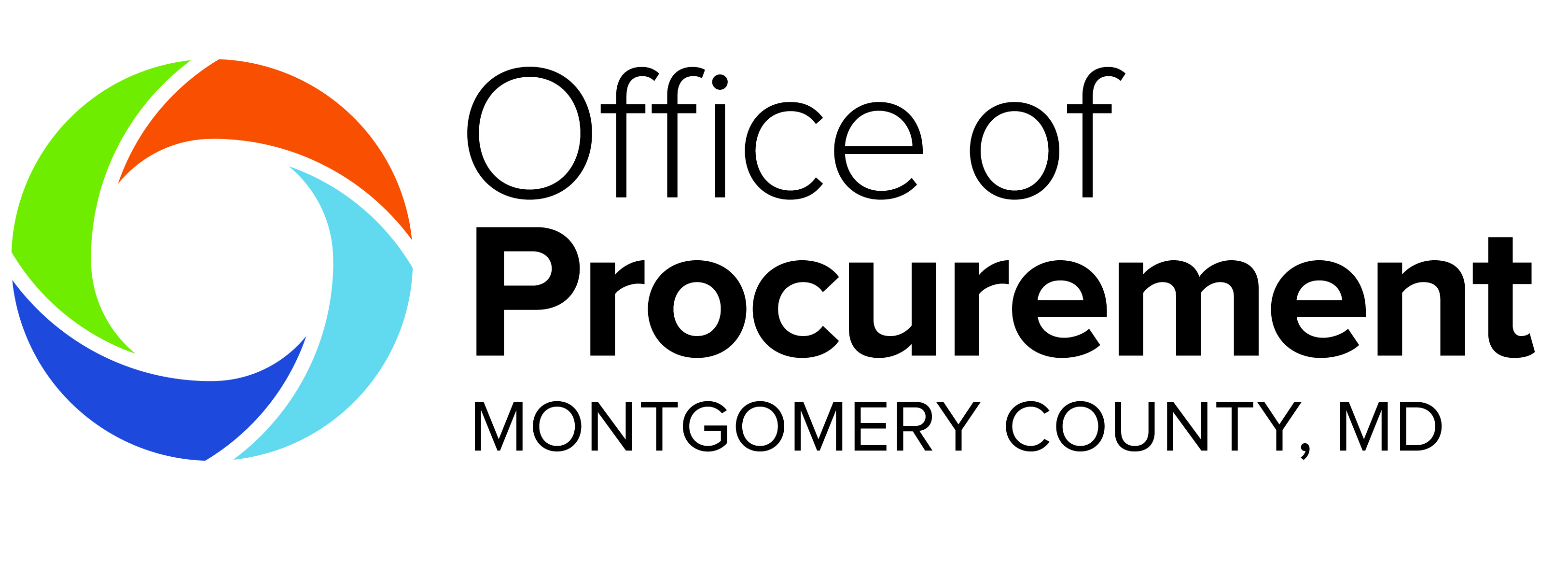 Virtual Procurement Fair | December 15, 2021
33
City of Rockville: Upcoming Solicitations
Virtual Procurement Fair | December 15, 2021
34
City of Rockville
The City’s Upcoming solicitations can be found on our website at:
https://www.rockvillemd.gov/DocumentCenter/View/41517/Procurement-Forecast-Calendar-FY22-FY23 

The City also posts its solicitations on eMaryland Marketplace:
https://emma.maryland.gov/page.aspx/en/usr/login?ReturnUrl=%2fpage.aspx%2fen%2fbuy%2fhomepage
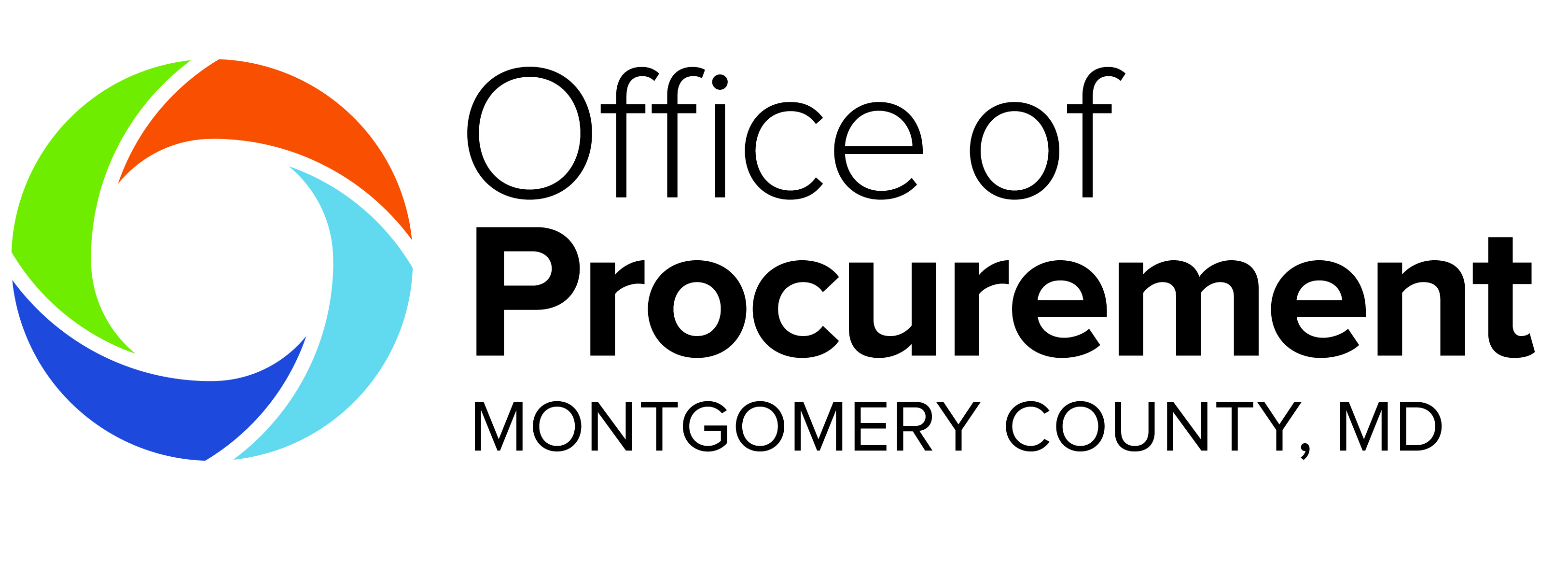 Virtual Procurement Fair | December 15, 2021
35
City of Rockville
Provided is the link to Procurement on the City’s website:
https://www.rockvillemd.gov/231/Procurement 

Please contact us, we look forward to talking with you:
Jessica Lewis, CPPO, CPPB, MBA, Director of Procurement240-314-8432jjlewis@rockvillemd.gov

Jonathan Pierson, CPM, Assistant Director of Procurement240-314-8433jpierson@rockvillemd.gov
Pat Ryan, CPPB, MBA, Principal Buyer – email/call for technical one on one assistance240-314-8434pryan@rockvillemd.gov
Regina Washington, Senior Buyer240-314-8431rwashington@rockvillemd.gov
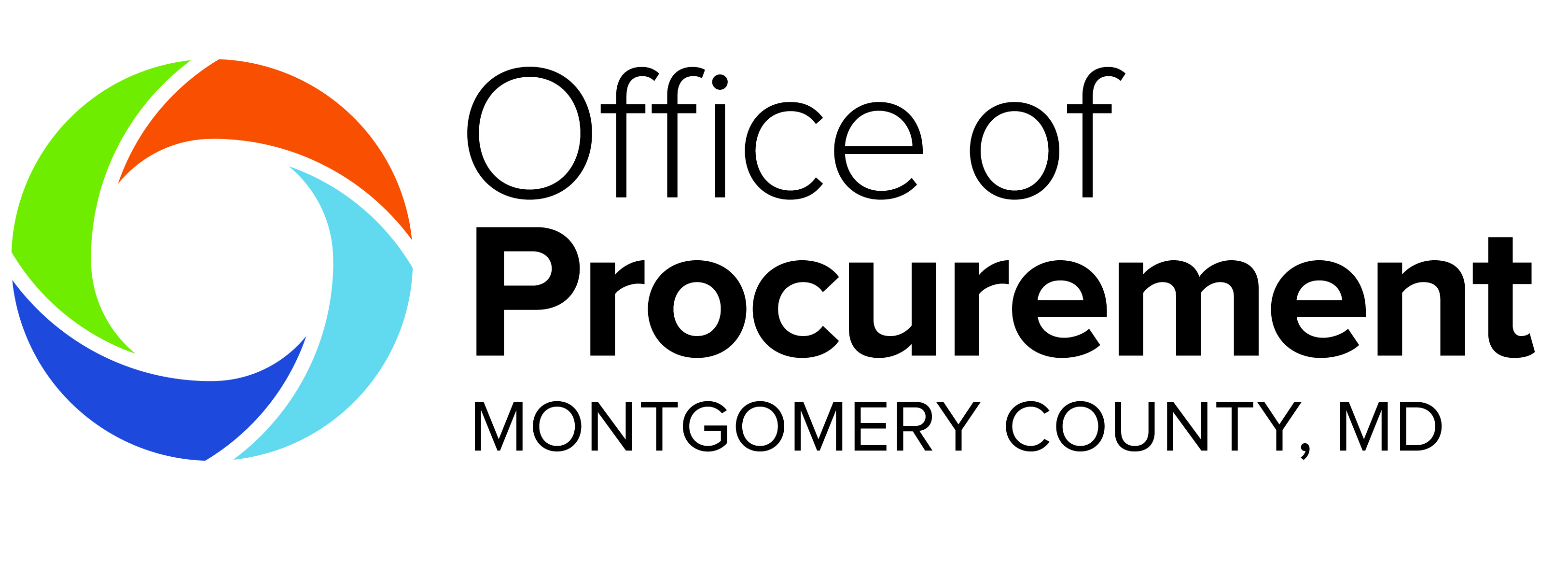 Virtual Procurement Fair | December 15, 2021
36
Montgomery County Public Schools
Angela McIntosh-Davis
Montgomery County Public Schools
Montgomery County Public Schools (MCPS) is dedicated to ensuring that high quality goods and services are purchased in a timely manner at a reasonable cost from dependable, qualified vendors.
MCPS is looking for vendors who can provide those goods and services through a competitive process that best serves all students in the school district.
MCPS purchases all things from A-Z.  A list of some of the commodities and the buyers who are assigned to them can be found here.
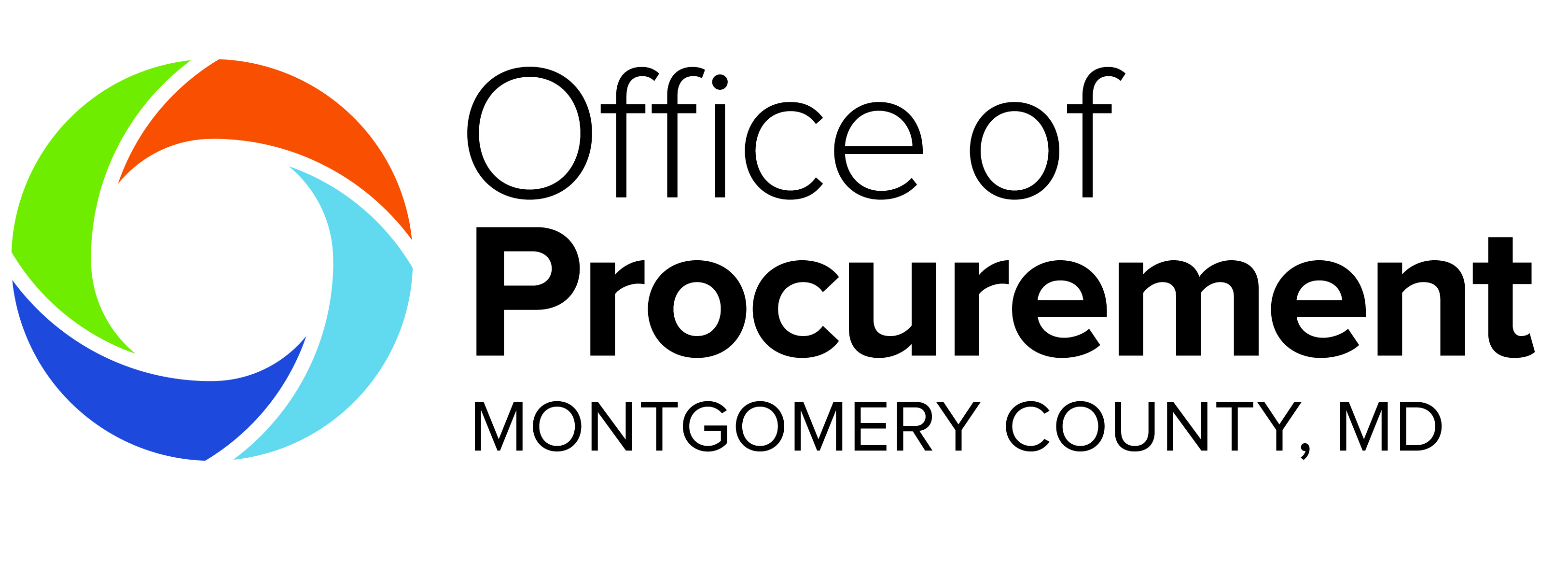 Virtual Procurement Fair | December 15, 2021
38
Montgomery County Public Schools
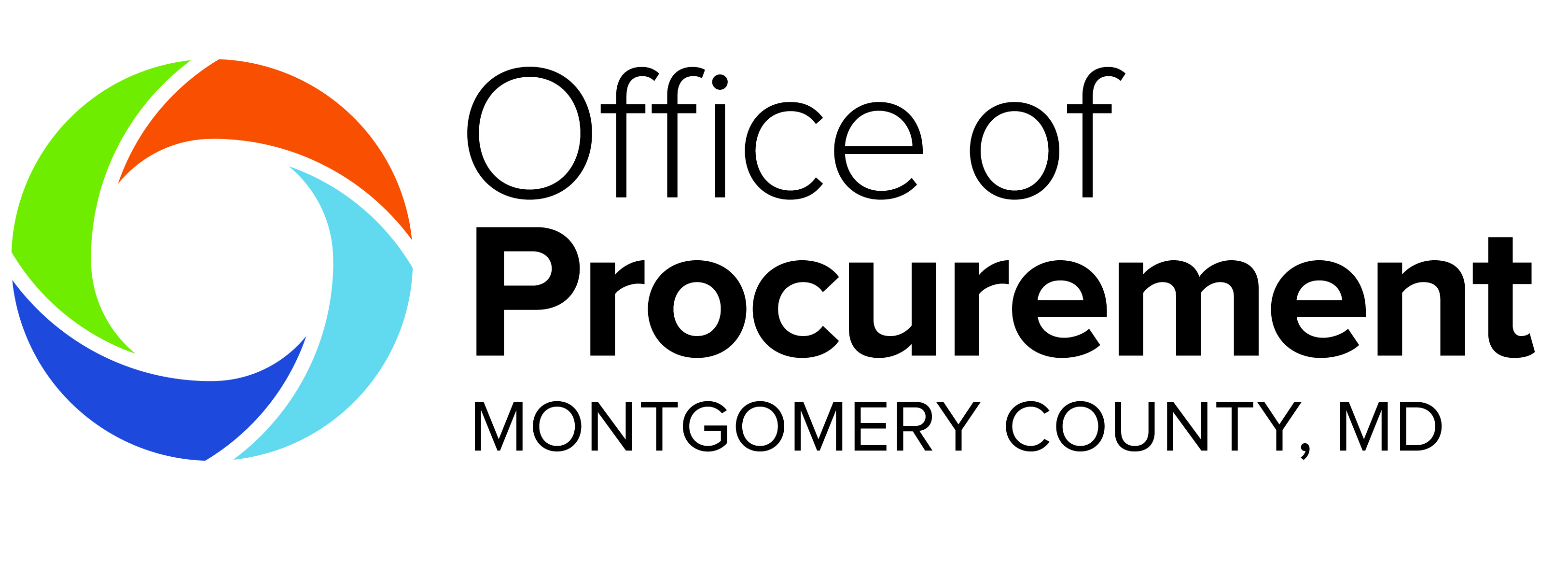 Virtual Procurement Fair | December 15, 2021
39
Montgomery County Public Schools
Please refer to the open solicitations and awarded contracts web pages to view open solicitation and current and expiring contracts.
http://procurement.montgomeryschoolsmd.org/home/Bids
http://procurement.montgomeryschoolsmd.org/home/awards/
Please view our event calendar for a quick at-a-glance view of our open solicitations and their close date.
You may also review our general contracting articles that are a standard attachment in all of our contracting and professional services agreements.
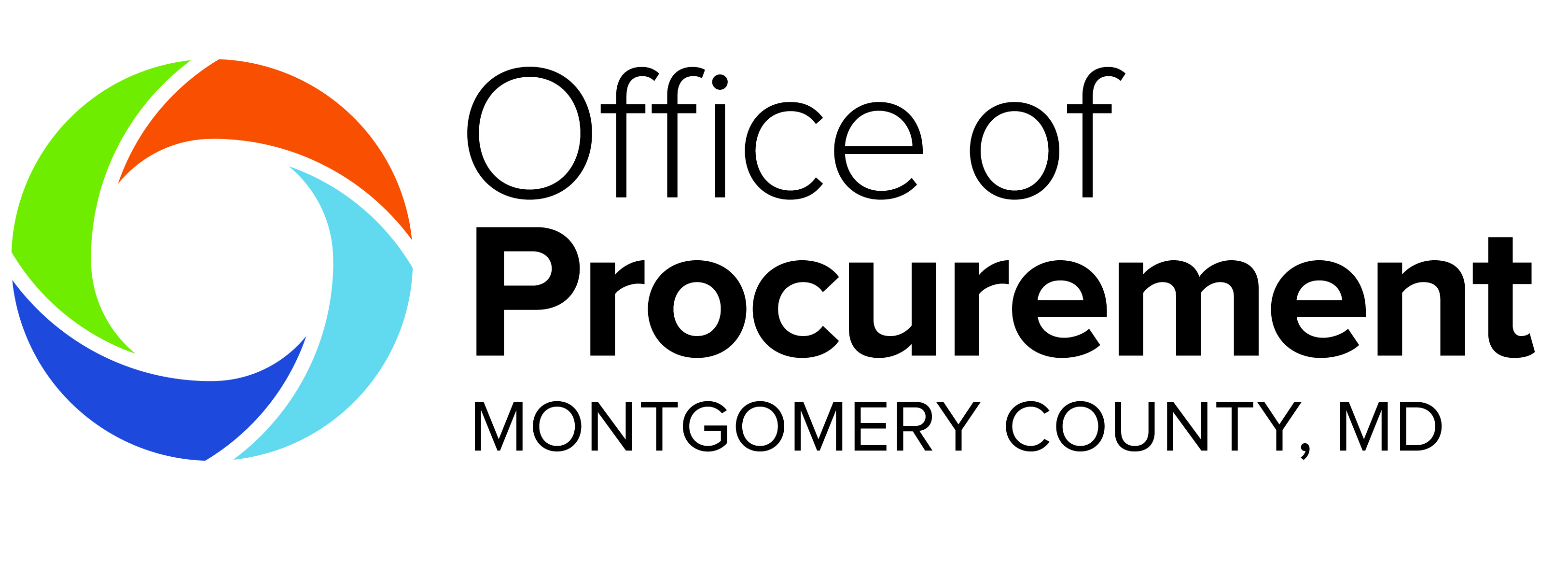 Virtual Procurement Fair | December 15, 2021
40
Montgomery County Public Schools
Procurement webpage for Suppliers: https://www.montgomeryschoolsmd.org/departments/procurement/vendors.aspx

Contact us
45 West Gude Drive, Suite 3100, Rockville, MD 20850
phone: 301-279-3555 (Hotline)
procurement@mcpsmd.org (Email Inquiries)
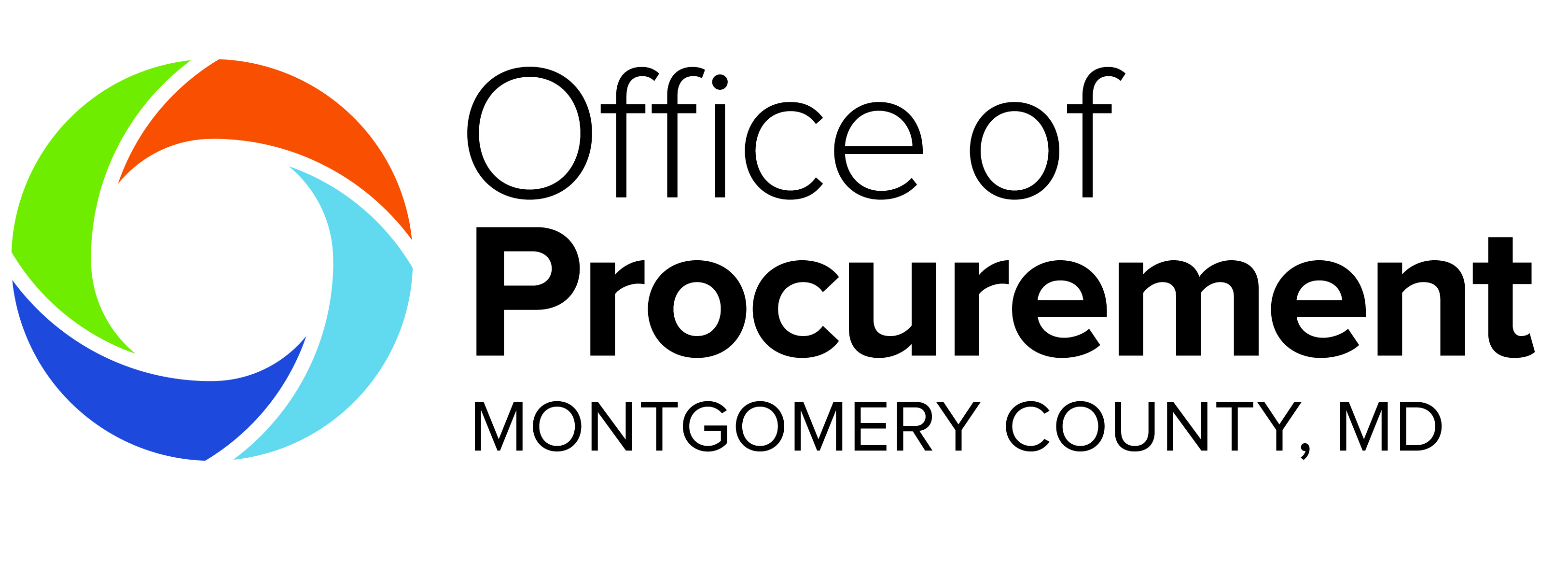 Virtual Procurement Fair | December 15, 2021
41
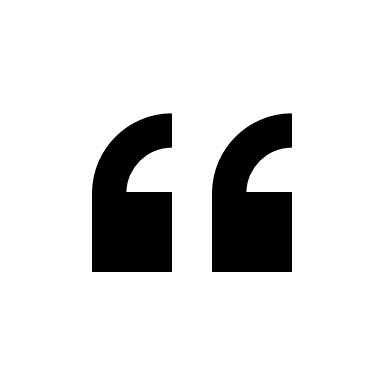 Questions? 

Please type them in the chat box. Indicate which agency the question is for (MCPS, WSSC, etc.)
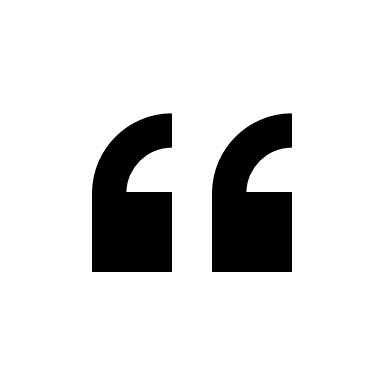 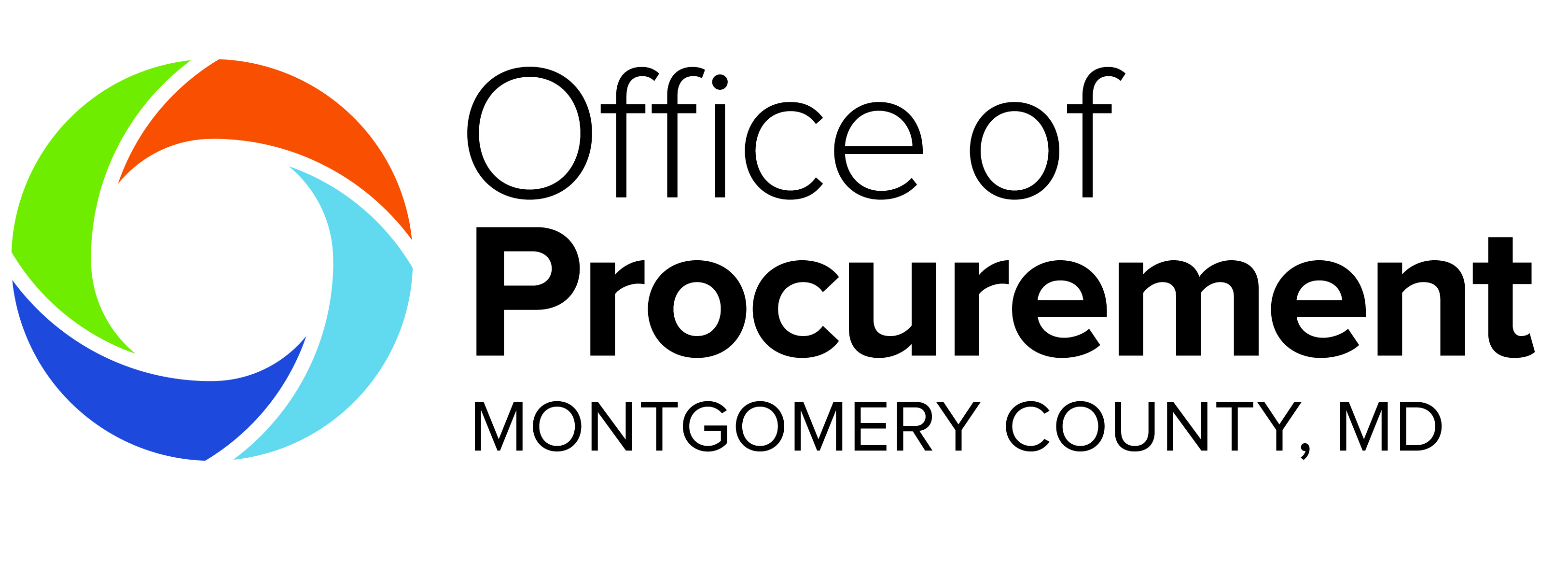 Virtual Procurement Fair | December 15, 2021
42
Virtual Procurement Fair
Short Break: 10:50am – 11:00am

Next session: Health & Human Services (HHS) Presentation
11:00am -11:50am
If you missed the previous session, don’t worry! These sessions are being recorded. We will post the link on our website: www.montgomerycountymd.gov/pro
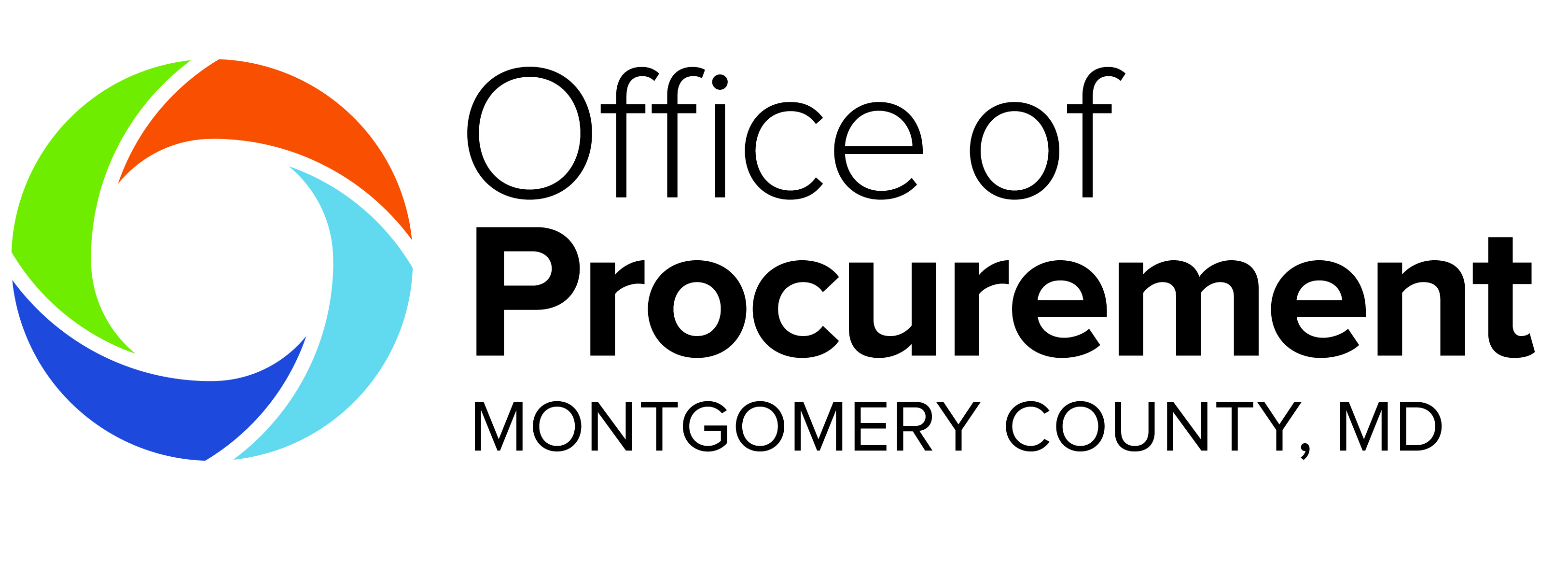 Virtual Procurement Fair | December 15, 2021
43
Health and Human Services Session
11:00am – 11:50am
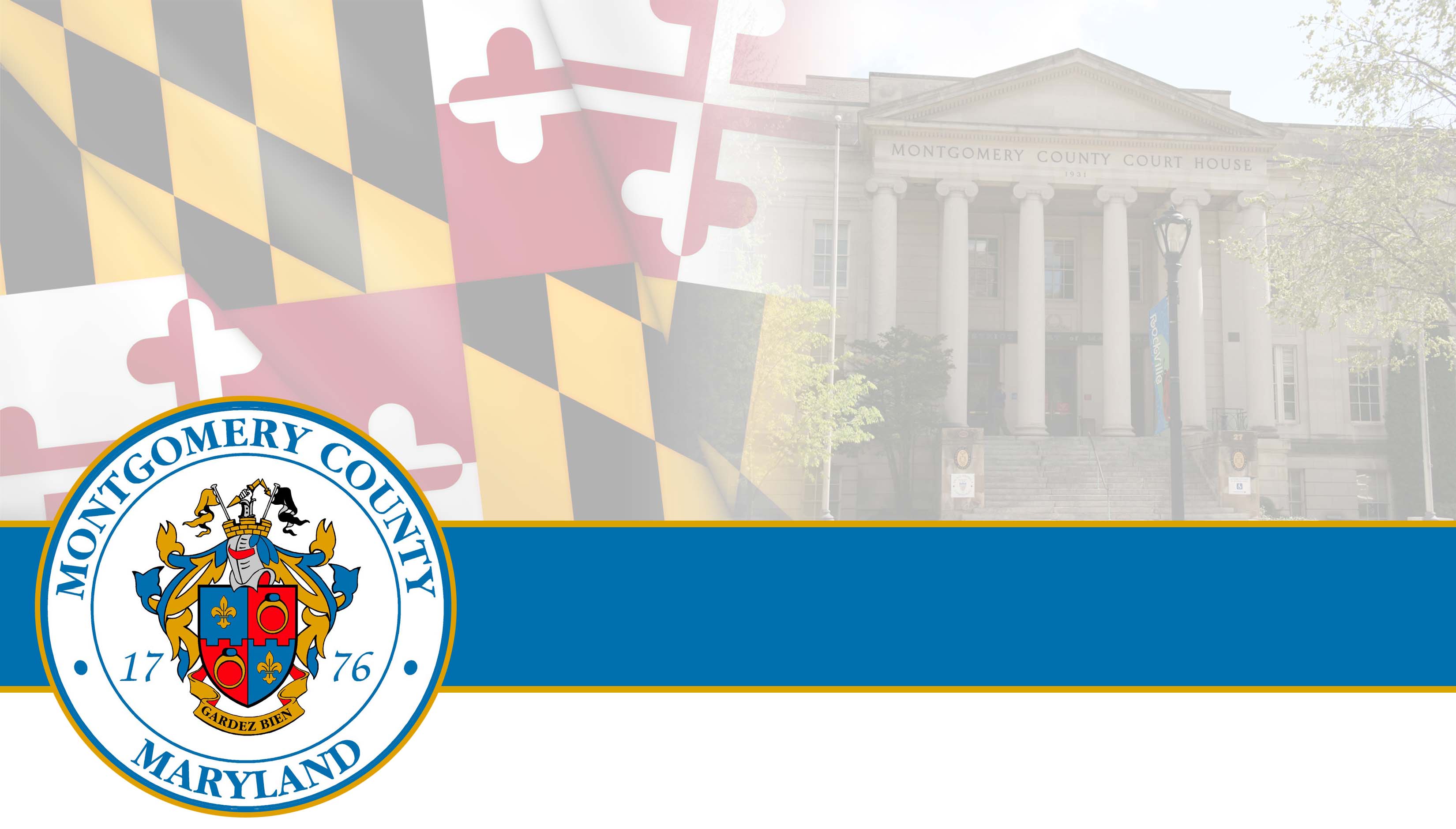 Working with the Department of Health and Human Services
Virtual Procurement Fair
December 15, 2021
Virtual Procurement Fair | December 15, 2021
45
Montgomery County Health and Human Services
The mission of the Department is to promote and ensure the health and safety of the residents of Montgomery County and to build individual and family strength and self-sufficiency.
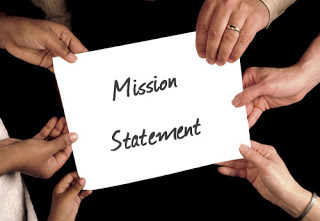 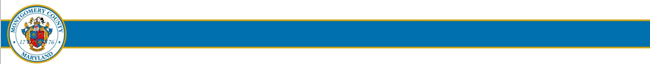 Virtual Procurement Fair | December 15, 2021
46
Department of Health and Human Services – Organizational Chart
Office of the Director
Raymond L. Crowel, Psy.D., Director
 Policy Oversight and Integration
 Public Information
 Special Initiatives
 Advisory Boards, Commissions and Committees
Chief Operating Officer
Victoria Buckland
Budget 
Compliance
Contracts
Fiscal
  Logistics and Facilities
  Information Technology
  Operations & Administration
Human Capital Management and Organization Development
Susan Seling
  Human Resources Operations
  Employee and Labor Relations
  Training and Development
  Organization Development
Special Assistant to the Director
Dourakine Rosarion
Public Information Officer
Mary Anderson
Behavioral Health and Crisis Services
Rolando Santiago, Chief
 Mental Health Services
Adults and Seniors
Children and Adolescents
Multicultural Mental Health Services
 Local Behavioral Health Authority
 Substance Abuse/Addiction Services
 Crisis Stabilization
 Juvenile Justice
 Partner Abuse
 Victim Abuse
 Boards and Commissions
Alcohol and Other Drug Abuse Advisory Committee
Mental Health Advisory Committee
Aging and Disabilities Services
Odile Brunetto, Ed.D., Chief
 Area Agency on Aging
Aging and Disability Resource Unit
Senior Nutrition Program
Long-Term Care Ombudsman
Health and Wellness Programs
Assisted Living Services 
 Home and Community Support Services
Community Support Network/Disability Services
Home Care | In-home Aide Service
Adult Protective Services
Social Services to Adults
 Mass Care Disaster Response
 Boards and Commissions
Commission on Aging
Commission on People with Disabilities 
Commission on Veterans Affairs
Adult Public Guardianship Review Board
Children, Youth and Family Services
Oscar Mensah Ph.D., Acting Chief
 Linkages to Learning
 Child and Adolescent Services
 Early Childhood Services
 Gang Prevention Initiative
 Child Care Subsidy
 Liaison work with MCPS
 Boards and Commissions
Board of Social Services
Commission on Children and Youth
Commission on Child Care
Commission on Juvenile Justice
Citizen Review Panel
Public Health Services
James Bridgers, Ph.D., Acting Chief Health Officer
 Community Health Services
 Communicable Disease/Bio-Terrorism
 Cancer and Tobacco Initiatives
 Licensure and Regulatory Services
Assisted Living Facilities Certification
 School Health
 Montgomery Cares
 Health Promotion
 Health Partnerships and Planning
 Long-Term Care Medical Assistance and Outreach
 Special Projects
 Boards and Commissions
Commission on Health
Montgomery Cares Advisory Board
Services to End and Prevent Homelessness
Amanda J. Harris, Chief
Homeless Prevention / Housing Stabilization
Emergency Financial Assistance
Home Energy Assistance
Shallow Rental Subsidy Program
Emergency Services
Street Outreach
Emergency Shelter
Transitional Housing
Permanent Housing
Rapid Re-housing
Permanent Supportive Housing
Housing Initiative Program
Boards and Commissions
Interagency Commission on Homelessness
Planning, Accountability and Customer Service
Steve Wright, Acting Manager
  Customer Service 
  Information and Referral 
  Performance Management
  Strategic Planning
Office of Community AffairsBetty Lam, Chief
  Community Action Agency and Board
  Community Outreach
  Disparity Reduction
  Diversity Initiatives
  LEP Compliance
Policy and Risk Management
Joy R. Page, Manager
  HIPAA
  Risk Analysis of Dept. Policies
  Review of MOU Documents
Legislative Coordination Intergovernmental Relations
Leslie Frey, Manager
  Federal Congressional Delegation
  State General Assembly
  County Council Liaison
Social Service OfficerOscar Mensah, Ph.D. 
  Child Welfare
  Office of Eligibility and Support Services
  Maryland Dept. of Human Services funded programs in MCDHHS
Virtual Procurement Fair | December 15, 2021
47
Last Update 7.15.21
Current HHS Solicitations can be found here: Montgomery County - Department of Health and Human Services - Contract Management - Current Solicitations (montgomerycountymd.gov)


Capabilities HHS searches for in a Vendor:
Knowledge
Fair and reasonable costs
Financially stable
Proven track record
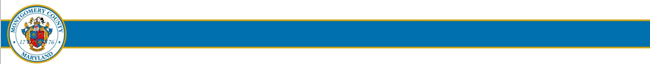 Virtual Procurement Fair | December 15, 2021
48
DHHS Upcoming Solicitations (Pending Budget and Procurement approval)
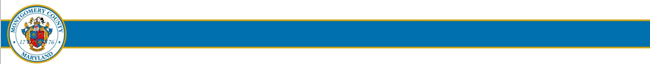 Virtual Procurement Fair | December 15, 2021
49
DHHS Upcoming Solicitations (Pending Budget and Procurement approval)
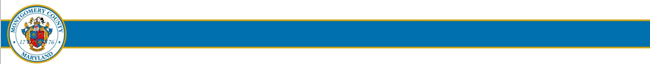 Virtual Procurement Fair | December 15, 2021
50
DHHS Upcoming Solicitations (Pending Budget and Procurement approval)
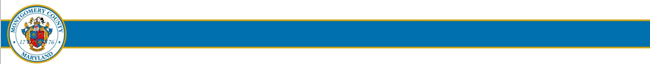 Virtual Procurement Fair | December 15, 2021
51
DHHS Upcoming Solicitations (Pending Budget and Procurement approval)
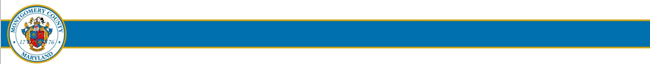 Virtual Procurement Fair | December 15, 2021
52
DHHS Upcoming Solicitations (Pending Budget and Procurement approval)
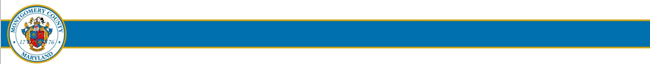 Virtual Procurement Fair | December 15, 2021
53
DHHS Upcoming Solicitations (Pending Budget and Procurement approval)
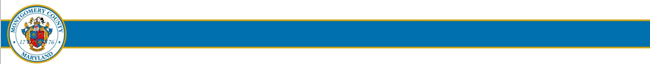 Virtual Procurement Fair | December 15, 2021
54
DHHS Upcoming Solicitations (Pending Budget and Procurement approval)
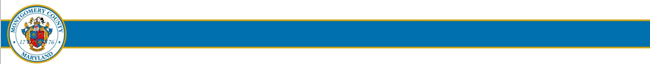 Virtual Procurement Fair | December 15, 2021
55
QUESTIONS?
CONTACT:

IJEOMA ‘IJ’ OJI
HHS MANAGER, CONTRACTS MANAGEMENT TEAM
(240) 777-3807 (DESK-LINE) OR (240) 753-2308 (CELL PHONE)
EMAIL: IJEOMA.OJI@MONTGOMERYCOUNTYMD.GOV
Virtual Procurement Fair | December 15, 2021
56
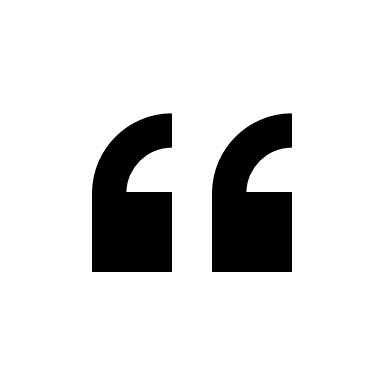 Questions? 

Please type them in the chat box.
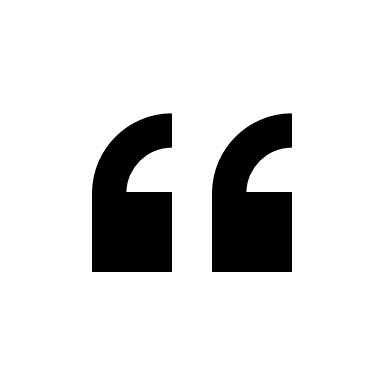 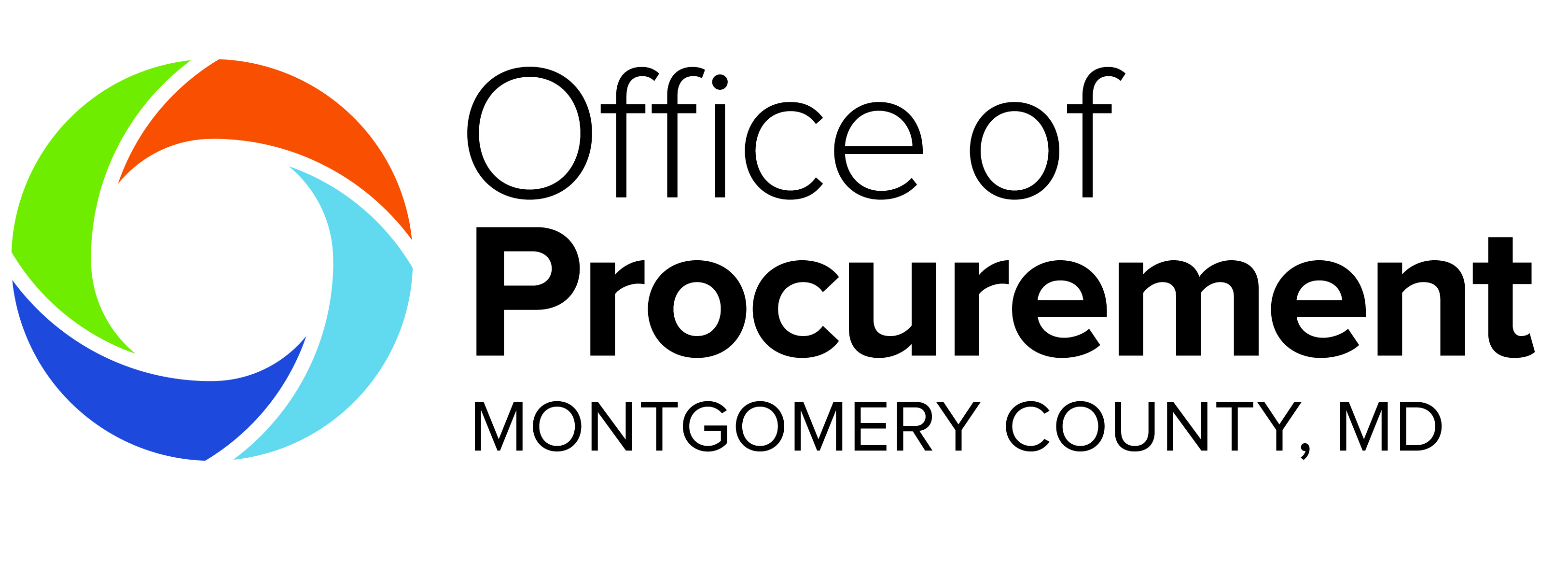 Virtual Procurement Fair | December 15, 2021
57
Thank You

This presentation and the video recording will be available on our website, www.montgomerycountymd.gov/pro

Share your experience with us on Twitter @MoCoProcure using #VirtualPROFair

Please take this short survey: https://www.surveymonkey.com/r/9D36987
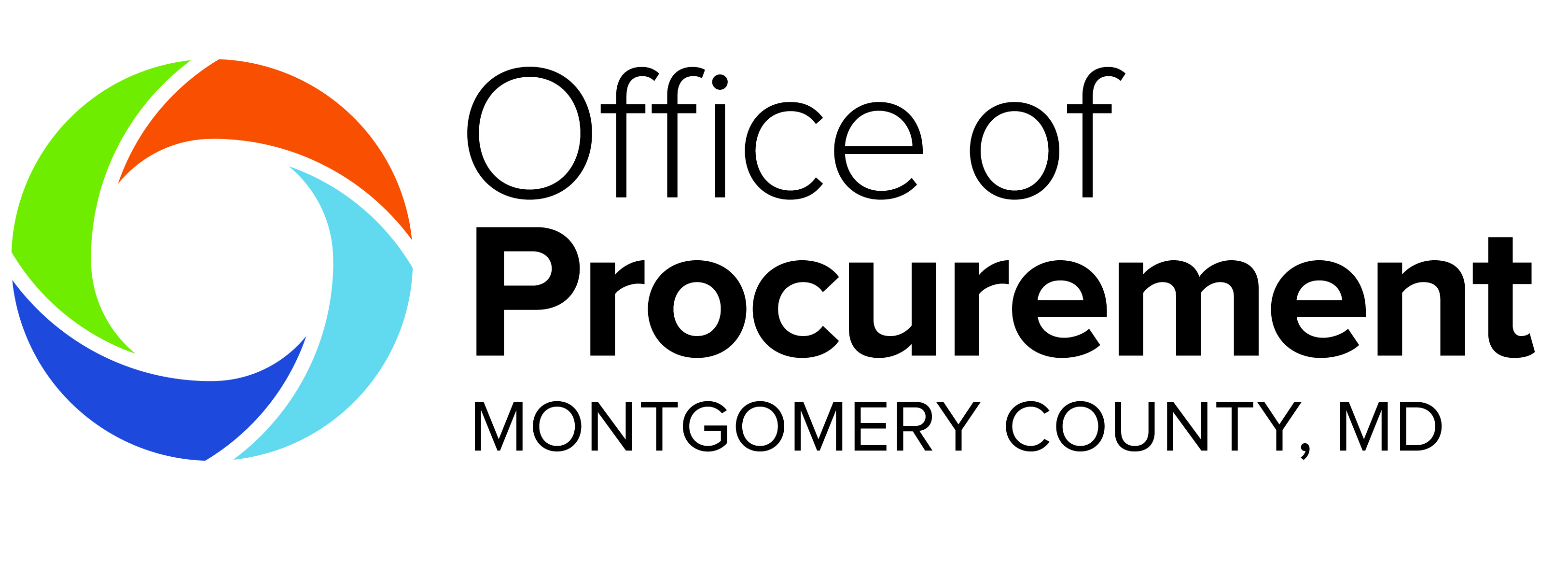 58
Virtual Procurement Fair | December 15, 2021